Software Testing & Quality Engineering
Chapter 2
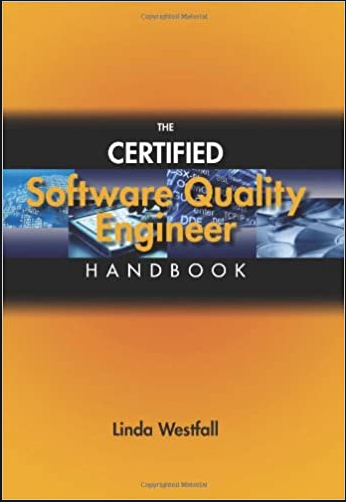 Ethical & Legal Compliance
Linda Westfall Quality Press
Objectives
ASQ Code of ethics

Legal and regulatory issues
Cost of Quality
American Society for Quality (ASQ) Code of Ethics
All professions are bound by specific codes of ethics, and one mark of any profession is publishing and upholding standards of conduct. The American Society for Quality has adopted the following code of ethics:
ASQ Code of ethics
Fundamental Principles:

ASQ requires its members and certification holders to conduct themselves ethically by:

Being honest and impartial in serving the public, their employers, customers, and clients.
Striving to increase the competence and prestige of the quality profession, and 
Using their knowledge and skill for the enhancement of human welfare.
ASQ Code of ethics - continued
Relations with the Public:
Article 1—Hold paramount the safety, health, and welfare of the public in the performance of their professional duties. 
Relations with Employers and Clients:
Article 2—Perform services only in their areas of competence. 
Article 3—Continue their professional development throughout their careers and provide opportunities for the professional and ethical development of others.
Article 4—Act in a professional manner in dealings with ASQ staff and each employer, customer, or client. 
Article 5—Act as faithful agents or trustees and avoid conflict of interest and the appearance of conflicts of interest. 
Relations with Peers:
Article 6—Build their professional reputation on the merit of their services and not compete unfairly with others. 
Article 7—Assure that credit for the work of others is given to those to whom it is due.
ASQ - Benefits
ASQ’s code of ethics will help you decide how to treat your subordinates, peers, and managers, but numerous laws, as well as company policies, are applicable. Knowledge of same may be mandatory. For example, if you are interviewing someone for a position, the law requires you to follow certain rules for asking questions. Likewise, your company may have internal rules for dealing with peers, subordinates, and suppliers.
Ethical Dilemmas
Ethical dilemmas arise every day in the application of technology and its effects on human and nonhuman processes and the advancement or decline of society. Technology can harm people by inducing stress, triggering injuries, and demoralizing  them. Conversely,  technology  can  stimulate  personal  development  and organizational growth. How technology is applied and the consequences of the application often call for ethical decisions. Some have equated the definition of quality and ethics with “do the right thing.”
There is a need for guidelines governing ethical behavior in the application of computers, e-commerce, e-business, and other new technologies.
Ethical Dilemmas continues
Some of the issues demanding critical attention are:
Misusing employers’ computers for personal gain or pleasure.
Destroying others’ property (for example, injecting a virus, wiping out files, and so on).
Using or condoning the use of computers for fraudulent activities.
Violating individual and company rights to privacy and confidentiality.
Omitting safeguards that protect users.
Infringing on copyrights and trademarks.
Failing to maintain a sufficient level of accuracy and completeness implied when data is collected and stored in computer databases.
Failing to make critical information known to appropriate decision makers in time to prevent a negative outcome.
Failing to capture, manage, and make available critical knowledge to those who need it.
Failing to upgrade computer technology.
Managing retrieval of data files from old or different software programs/versions.
Dealing with global employees, businesses, and markets.
Dealing with legal requirements (including safety and environmental regulations) of different governmental groups across geographic boundaries.
Ensuring the usage quality of the new technology itself, and ensuring that people are trained to use the new technology.
Cost of Quality
Prevention Costs: Costs of activities that are specifically designed to prevent poor quality. Examples of "poor quality" include coding errors, design errors, mistakes in the user manuals, as well as badly documented or unmaintainable complex code.

Appraisal Costs: Costs of activities designed to find quality problems, such as code inspections and any type of testing.

Failure Costs: Costs that result from poor quality, such as the cost of fixing bugs and the cost of dealing with customer complaints.

Internal Failure Costs: Failure costs that arise before your company supplies its product to the customer. Along with costs of finding and fixing bugs are many internal failure costs borne by groups outside of Product Development. If a bug blocks someone in your company from doing her job, the costs of the wasted time, the missed milestones, and the overtime to get back onto schedule are all internal failure costs.
External Failure Costs: Failure costs that arise after your company supplies the product to the customer, such as customer service costs, or the cost of patching a released product and distributing the patch.
Total Cost of Quality: The sum of costs: Prevention + Appraisal + Internal Failure + External Failure
[Speaker Notes: Design reviews are part prevention and part appraisal. To the degree that you're looking for errors in the proposed design itself when you do the review, you're doing an appraisal. To the degree that you are looking for ways to strengthen the design, you are doing prevention.]
Quality of cost
[Speaker Notes: http://badsoftware.com/qualcost.htm
https://www.pec.org.pk/code_of_ethics.aspx]